129. Sed Puros Y Santos
1. Sed puros y santos, mirad al Señor,
Permaneced fieles siempre en oración;
Leed la Palabra del buen Salvador,
Socorred al débil, mostrad compasión.

2. Sed puros y santos, Dios nos Juzgará,
Orad en secreto, respuesta vendrá;
Su Espíritu Santo revela a Jesús,
Y su semejanza en nos Él pondrá.
3. Sed puros y santos, Cristo nos guiará;
Seguid su camino, en Él confiad;
En paz o en pena la calma dará,
Quien nos ha salvado de nuestra maldad.
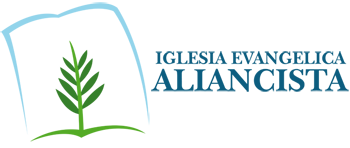